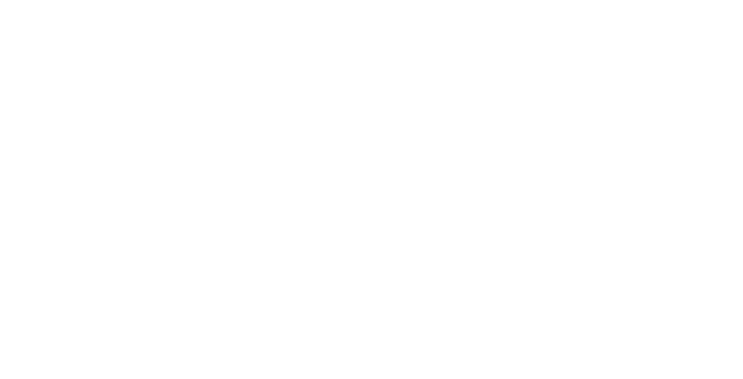 Utilization of GIT for Climate Resilience in the Pacific

PGRSC - 27 November 2023
Presented By:
Joy Papao

Solomon Islands In-Country Technical Expert
United Nations Satellite Centre (UNOSAT) of UNITAR
[Speaker Notes: Distinguished guests, PGRS users and fellow country representatives..]
Presentation Outline
• Project Scope & Deliverables

• Technical Trainings

• Awareness Raising Events

• Technical Backstopping

• Decision Support Application tools
Project scope
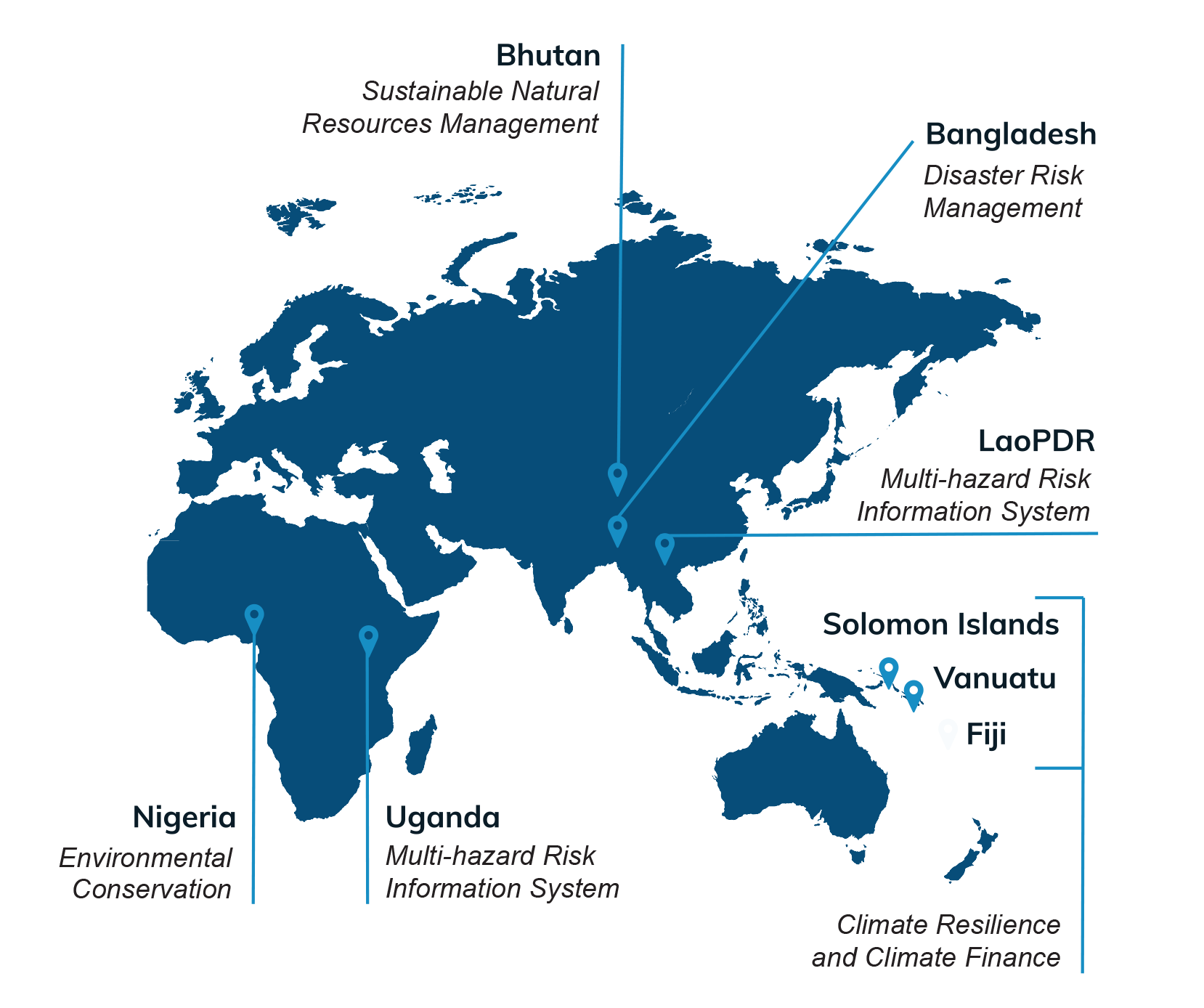 Develop technical and institutional capacities of professionals in selected countries on the use of geospatial information technologies.

Apply geo-information technologies to tackle disaster risk but also environmental degradation, food security, and resilience in a changing climate.

“End-to-end capacity development” - solution and capacity development will go hand in hand.

Funded by the Norwegian Agency for Development Cooperation (NORAD) 

3-year project (until June 2024)

8 target countries
3
[Speaker Notes: Strengthening Capacities in the use of geospatial information for improved resilience in Asia-Pacific and Africa

Focus on developed Geospatial Technologies for Climate Resilience – For Fiji, Vanuatu and Solomon Islands. In-country presence has built wider networks and solutions are more tailored towards country needs through trainings and technical backstopping support.]
Project Deliverables
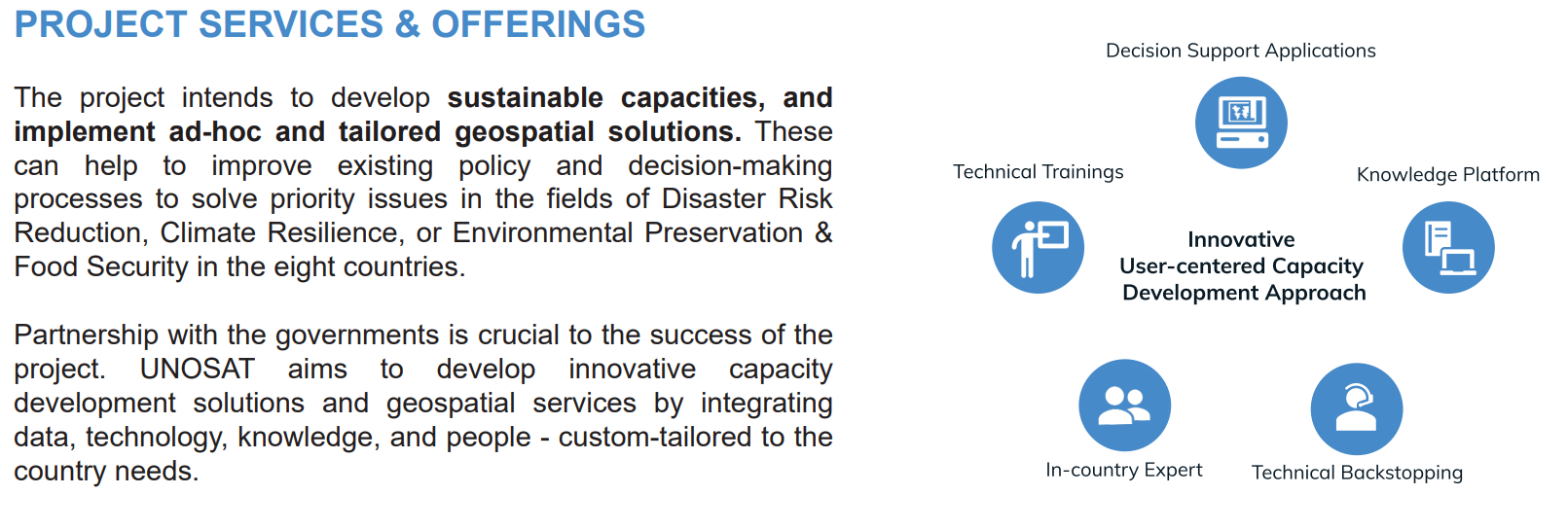 The project aims to develop custom-tailored solutions and sustainable capacities based on identified needs of focal point ministries and national stakeholders. 
The solutions include:
Introductory and Advanced Technical Training courses to support learning needs of technical staff. 
Customised Decision Support Applications. 
Technical Backstopping through In-country Experts.
Knowledge products housed and served through a central Knowledge Hub.
Technical Trainings
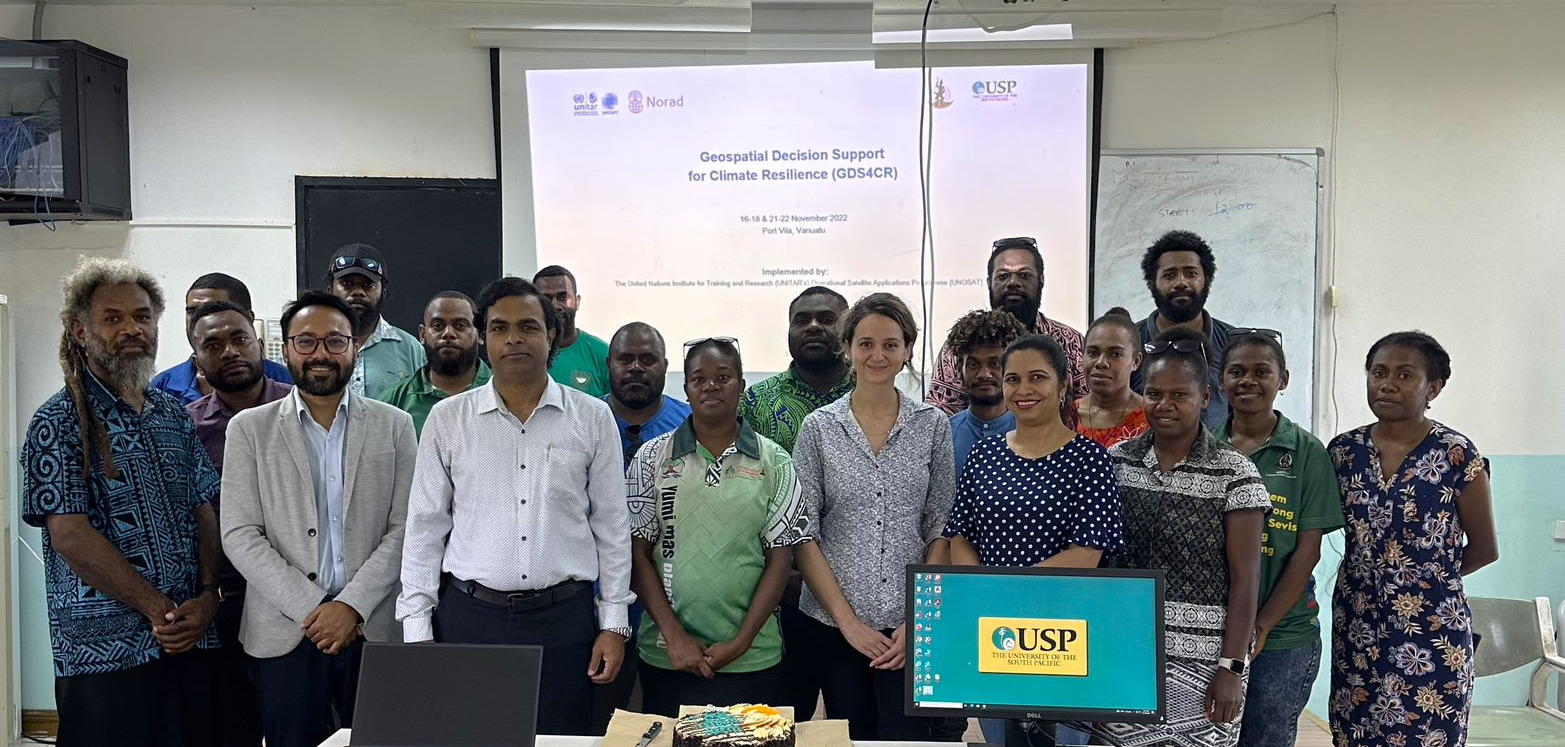 PARTICIPANTS
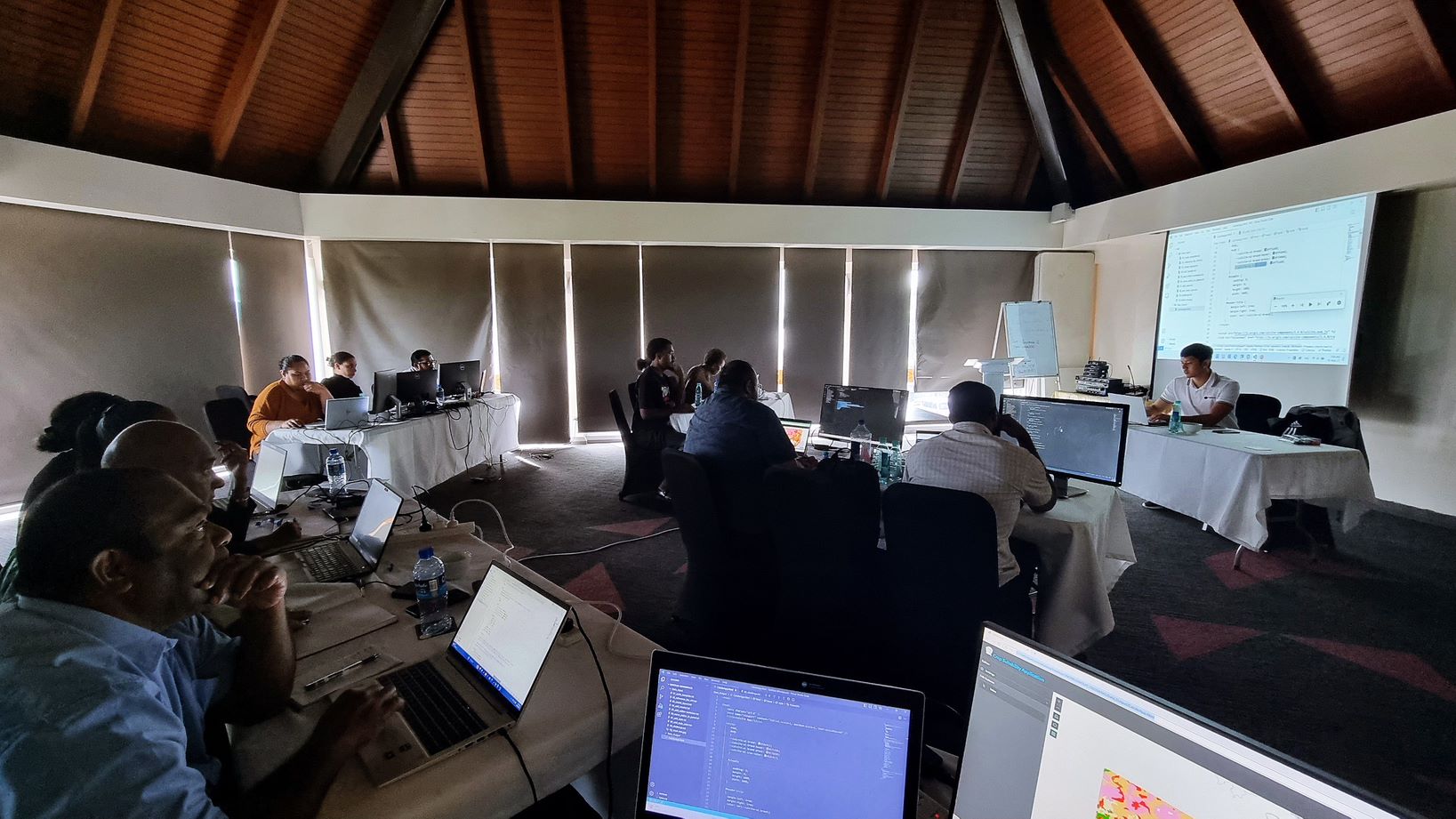 291
Vanuatu
DELIVERED TRAININGS
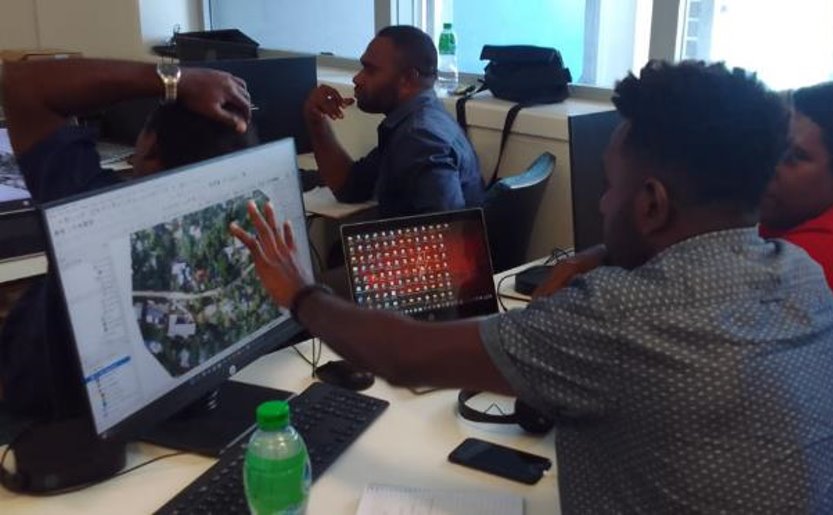 20 
– 13 Pacific
BENEFICIARY
Fiji
55
Solomon Islands
[Speaker Notes: Pacific figures from Aleen?]
Awareness Raising Events
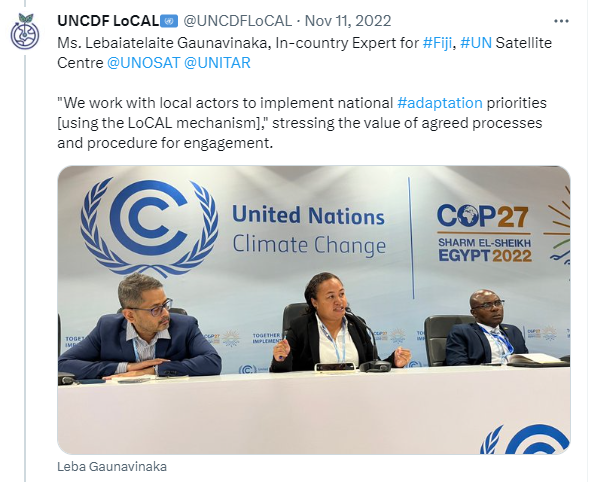 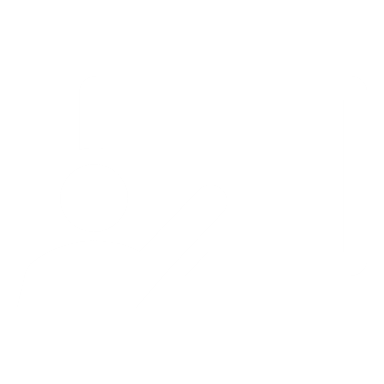 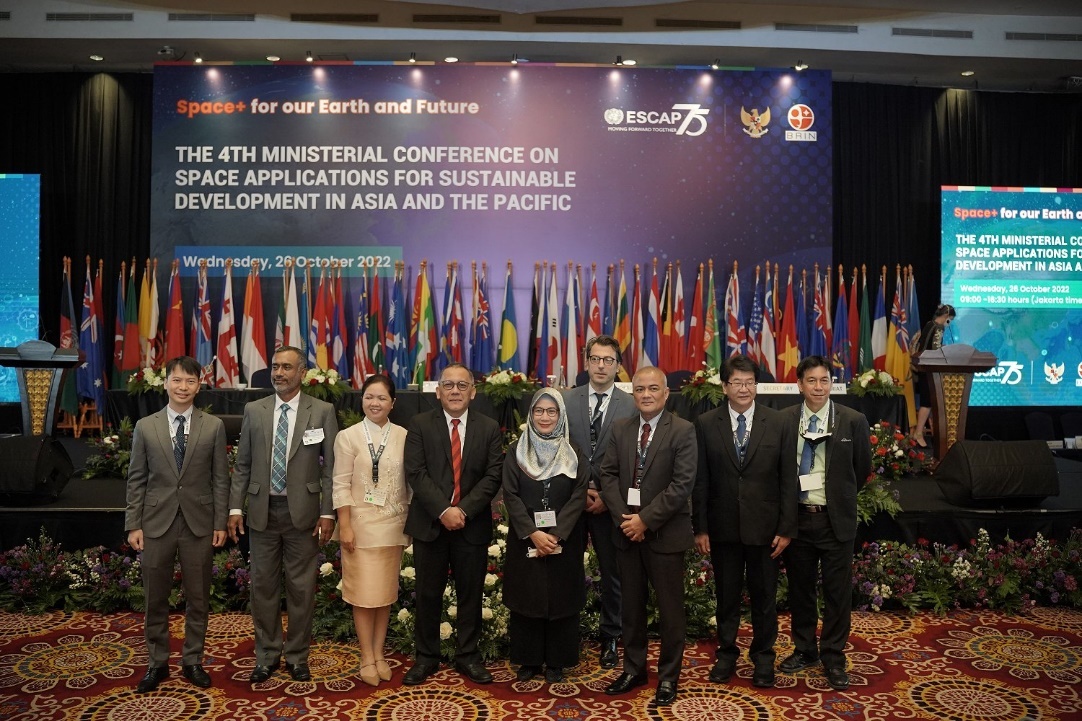 EVENTS
24​
ASIA ​
COP 27
4TH Ministerial Conference on Space Applications for Sustainable Development in Asia and the Pacific
11
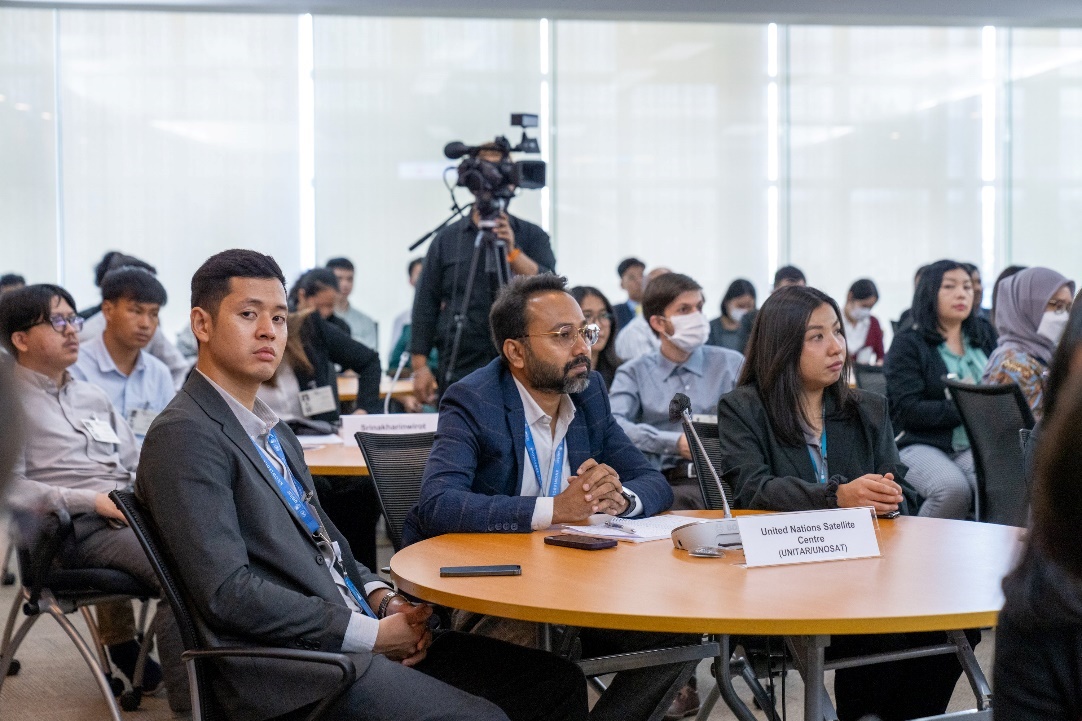 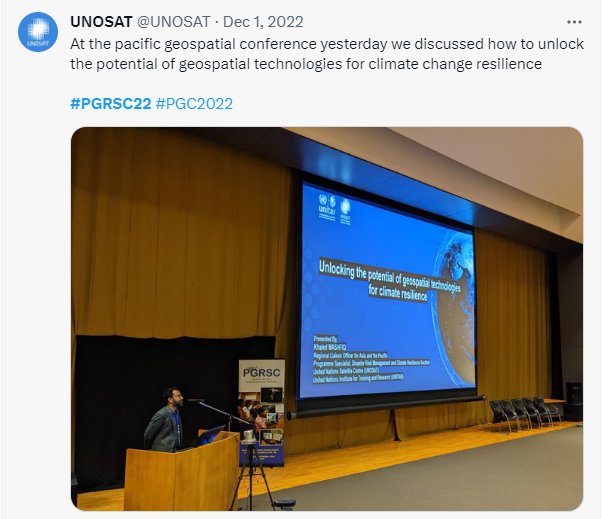 AFRICA
PACIFIC
11
2
10th Asia Pacific Forum on Sustainable Development 2023
Pacific GIS&RS Users Conference 2022
[Speaker Notes: Advocacy on the support services nationally, regionally and globally]
Technical Backstopping
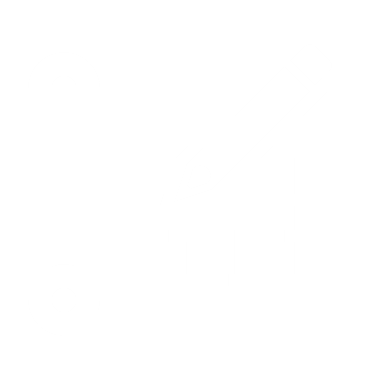 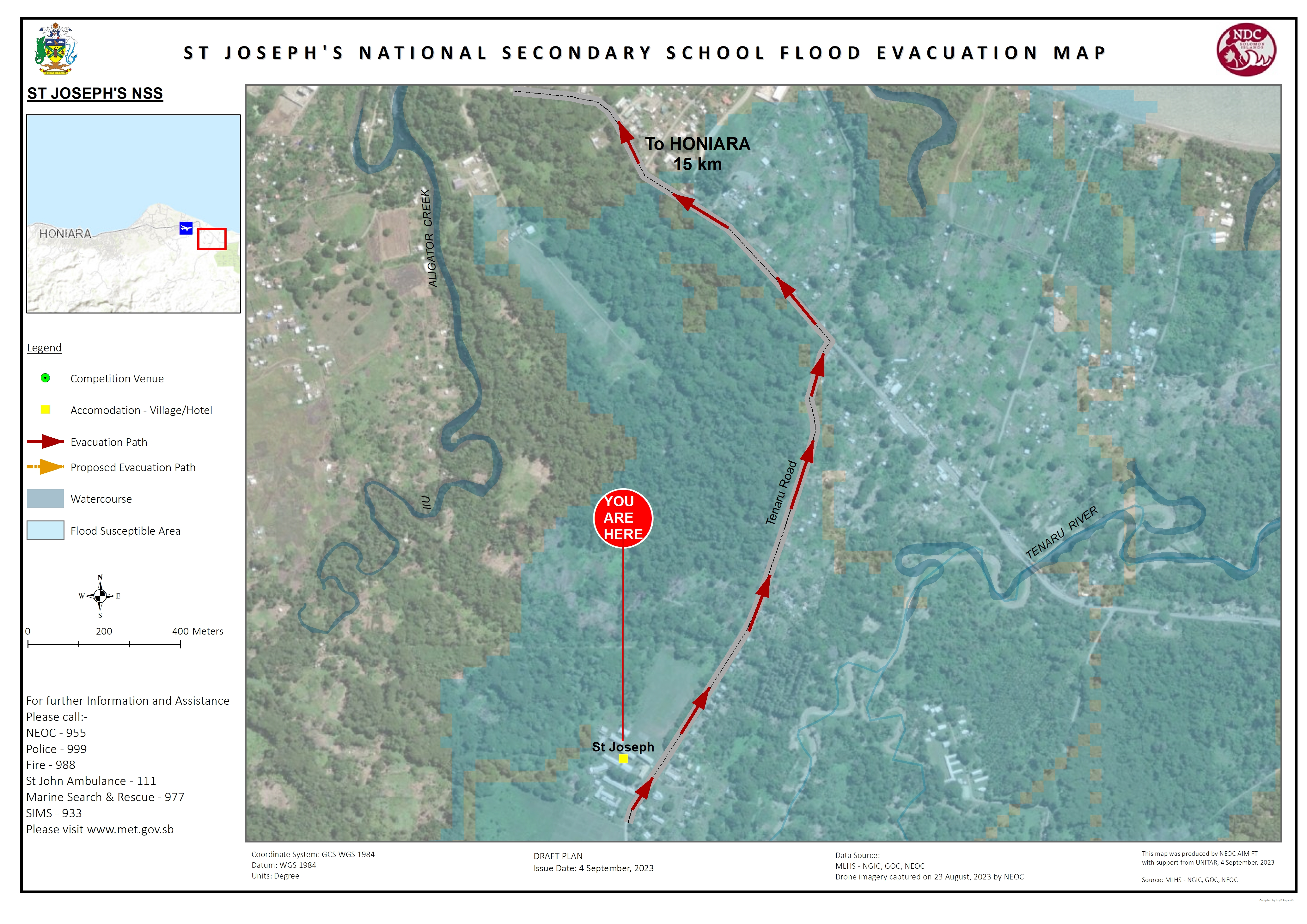 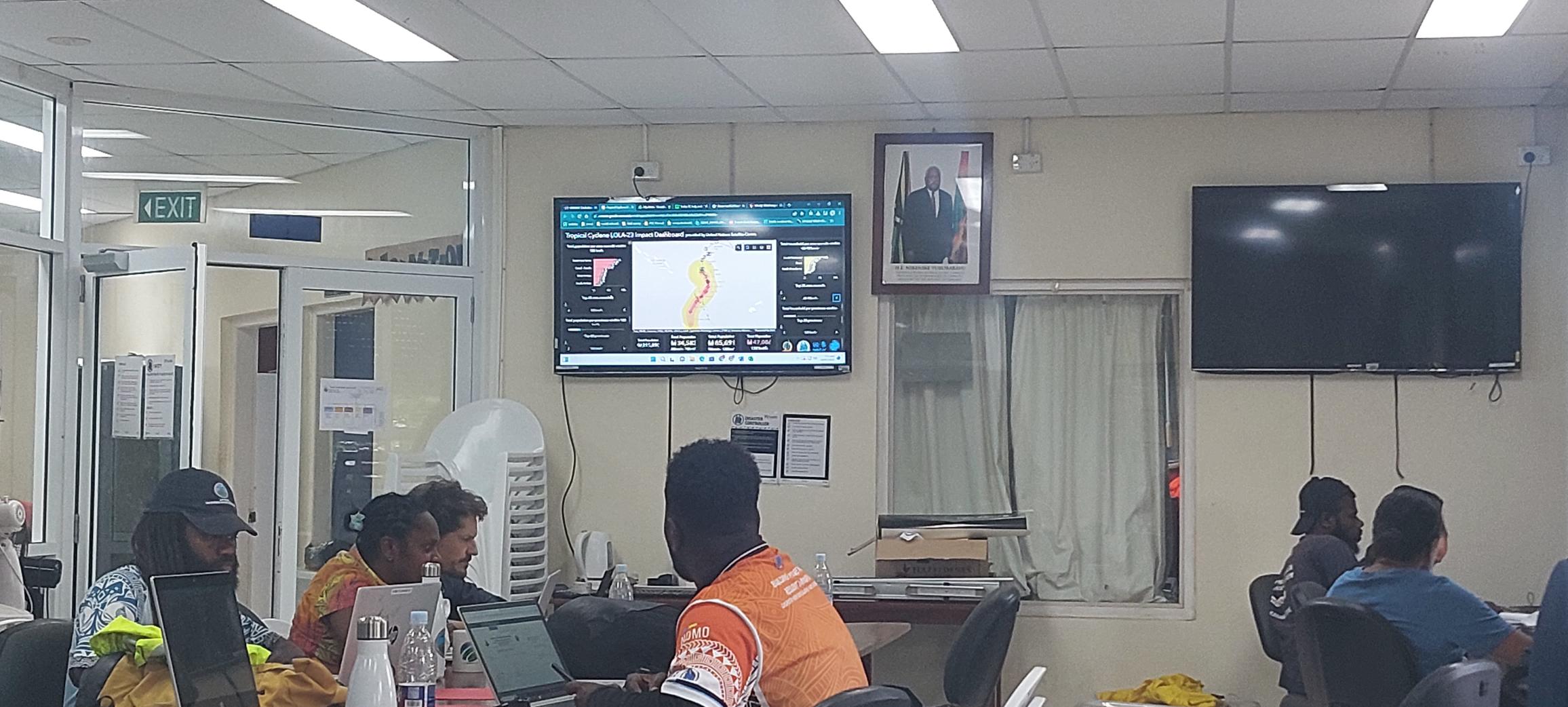 TOTAL
148​
PACIFIC
93
EMERGENCY RESPONSE – TROPICAL CYCLONE LOLA
Vanuatu National Disaster Management Office
FLOOD RISK MAPPING
Solomon Islands National Disaster Management Office
ASIA & AFRICA
55
[Speaker Notes: Highlights 
- Post TC Events
- PG2023
- NEOC operations]
Decision Support Applications / Tools
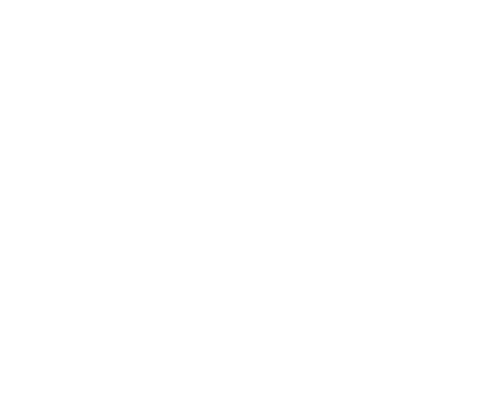 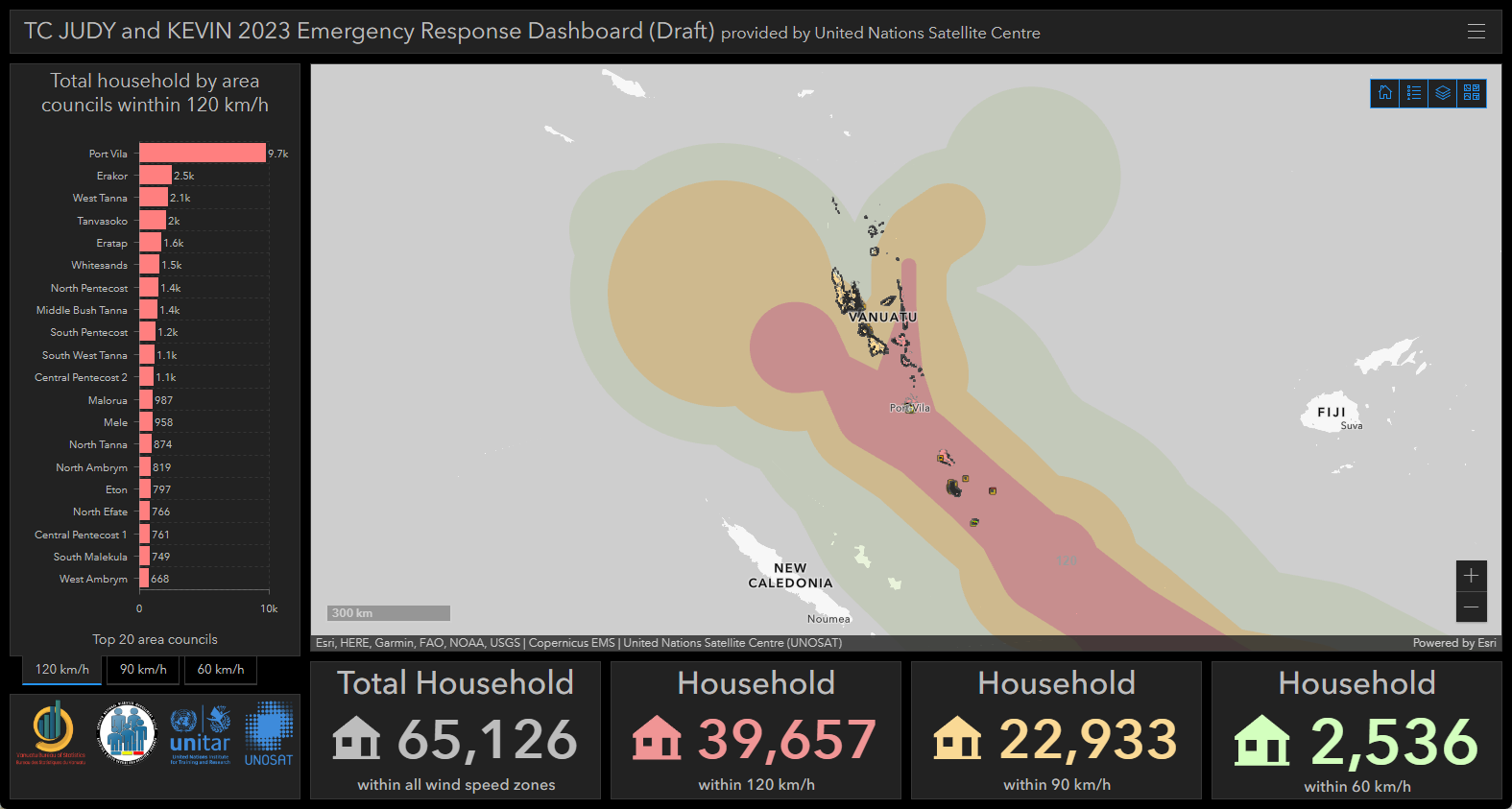 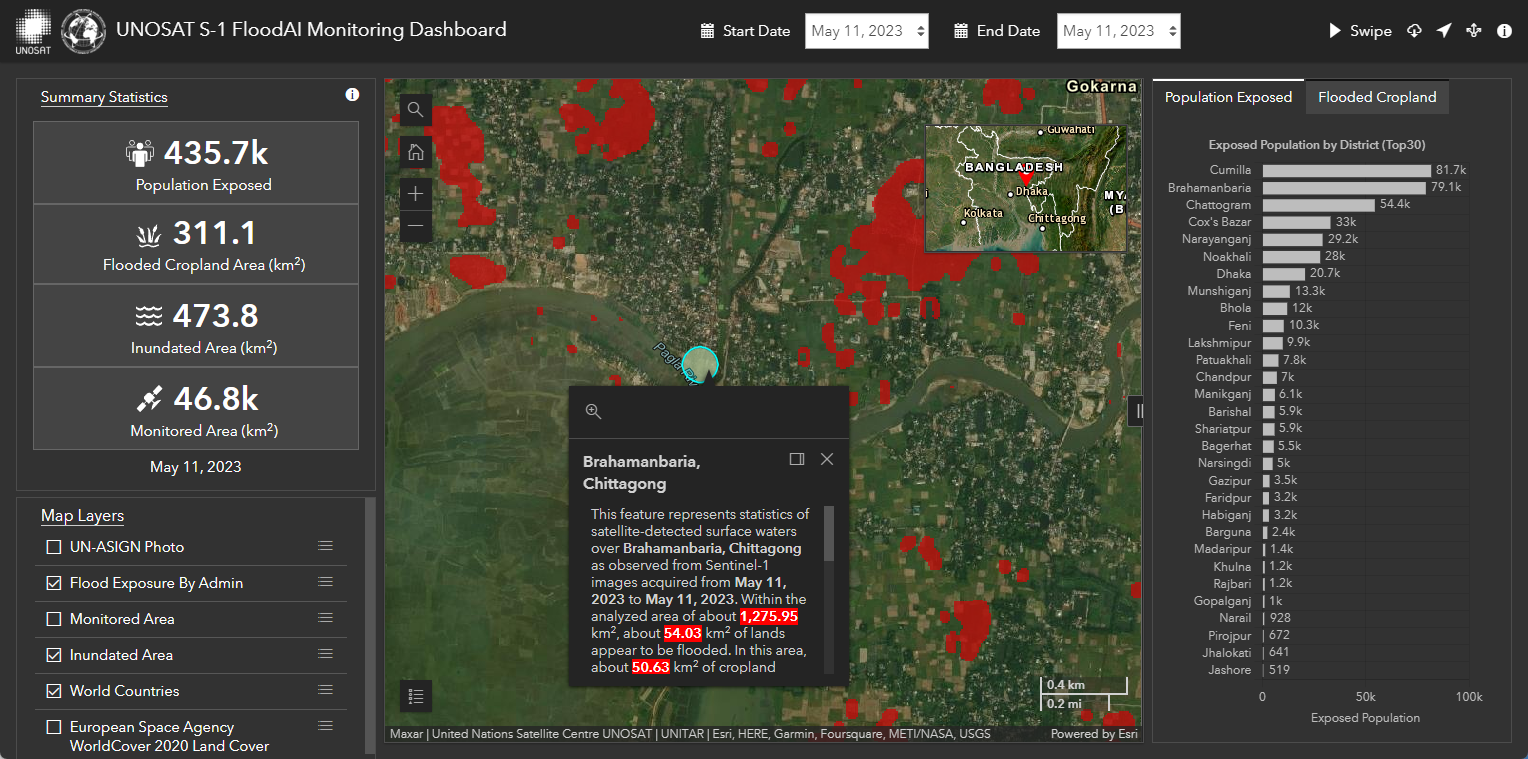 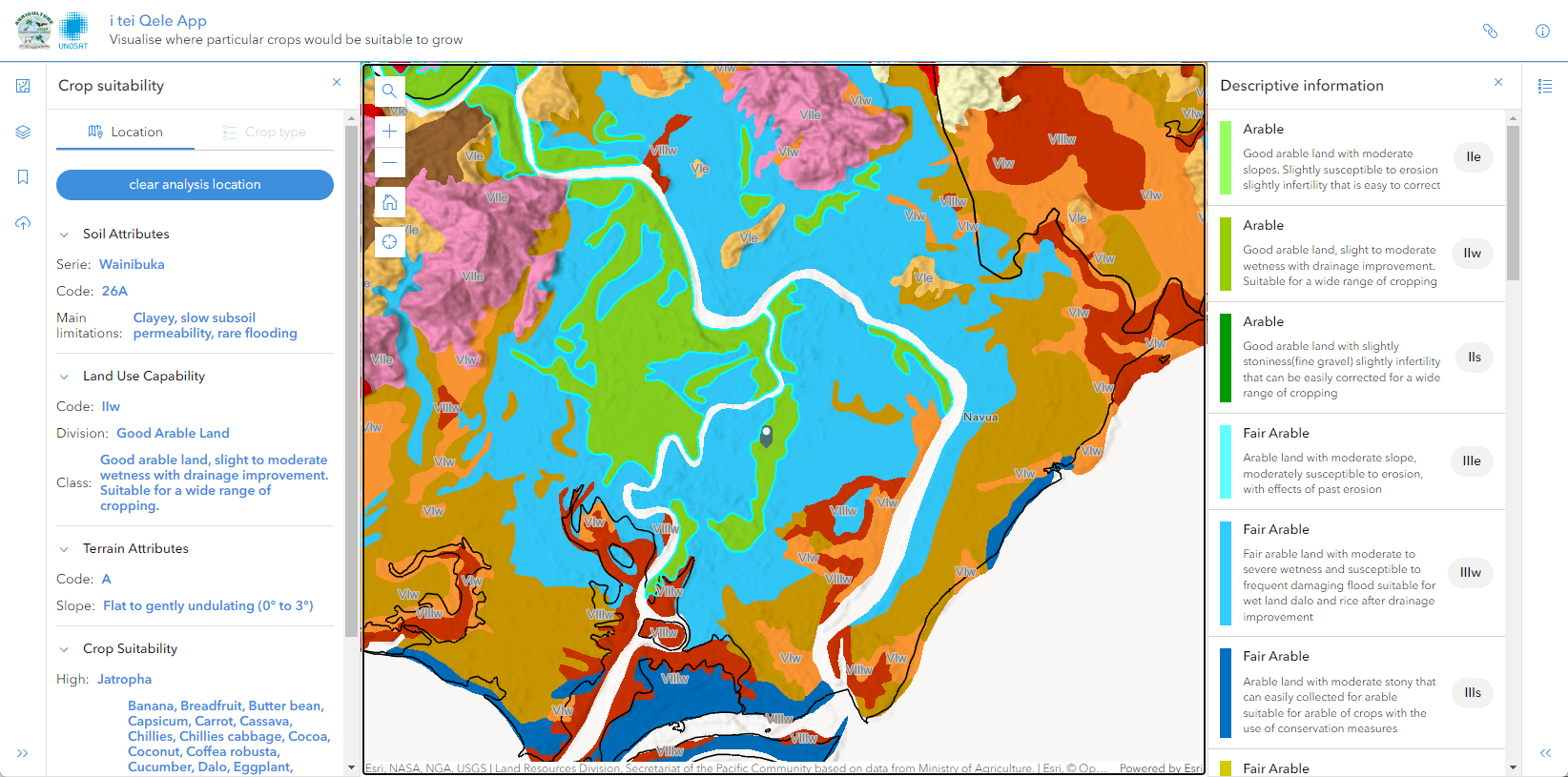 LAUNCHED
15​
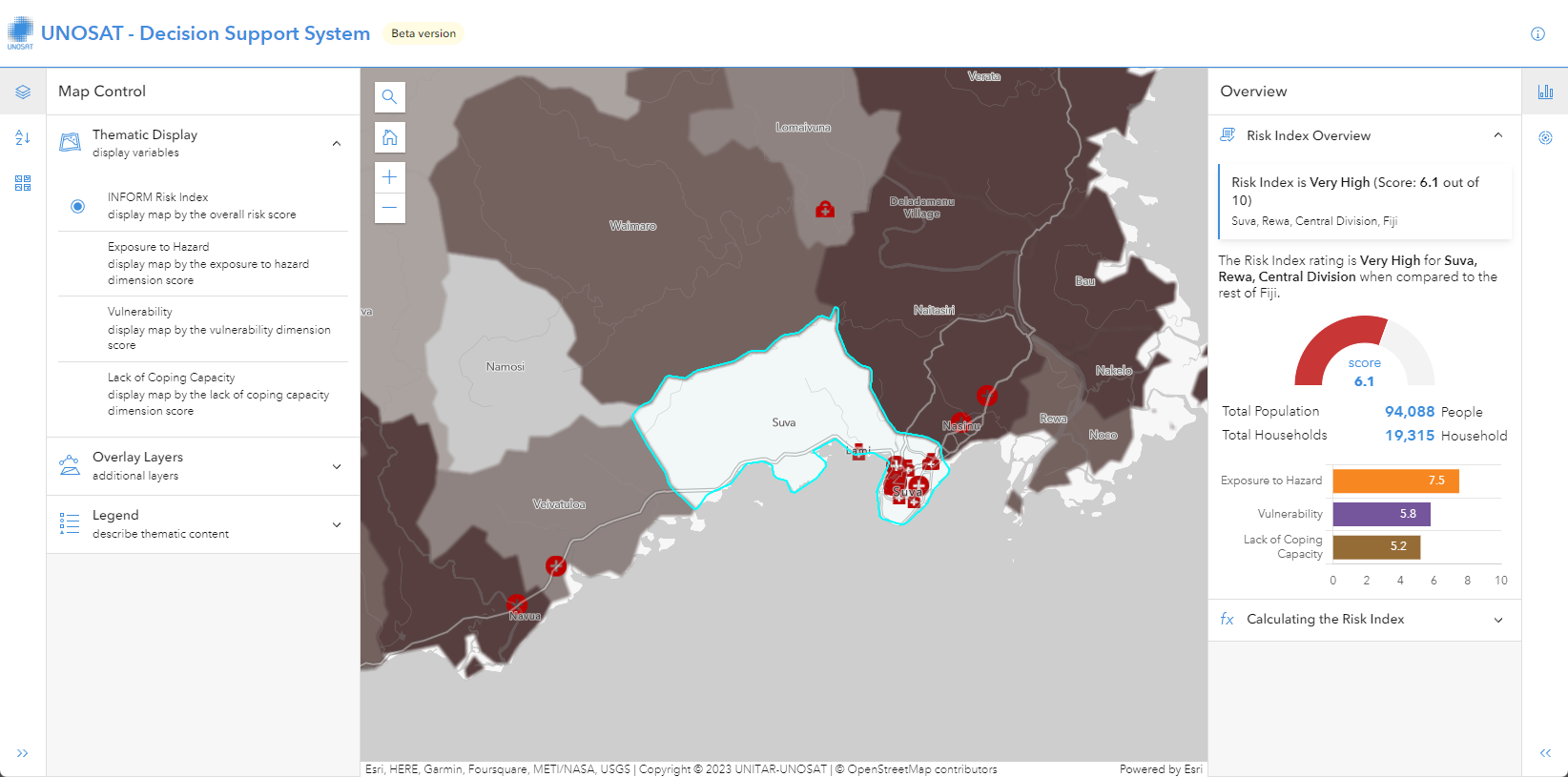 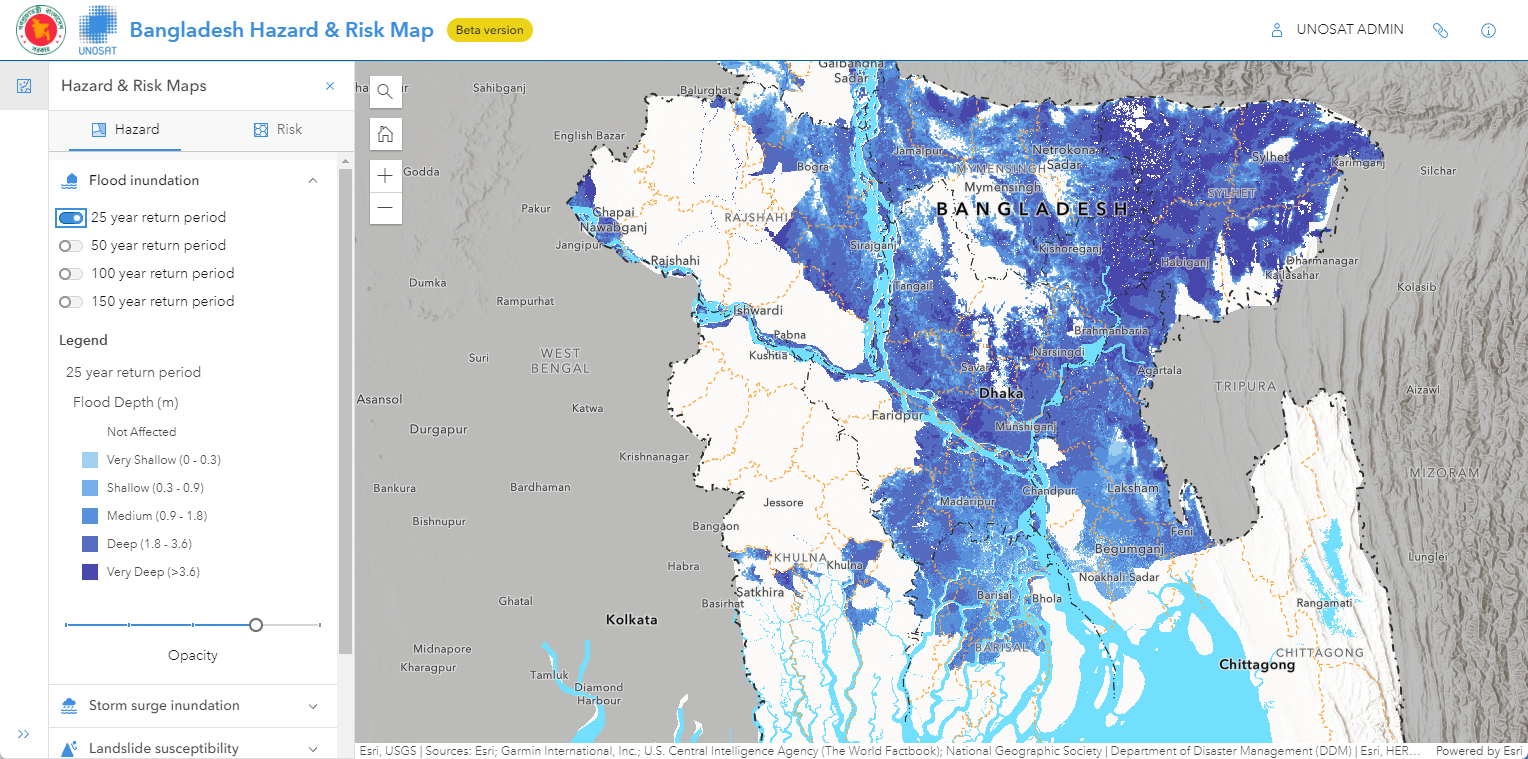 PACIFIC
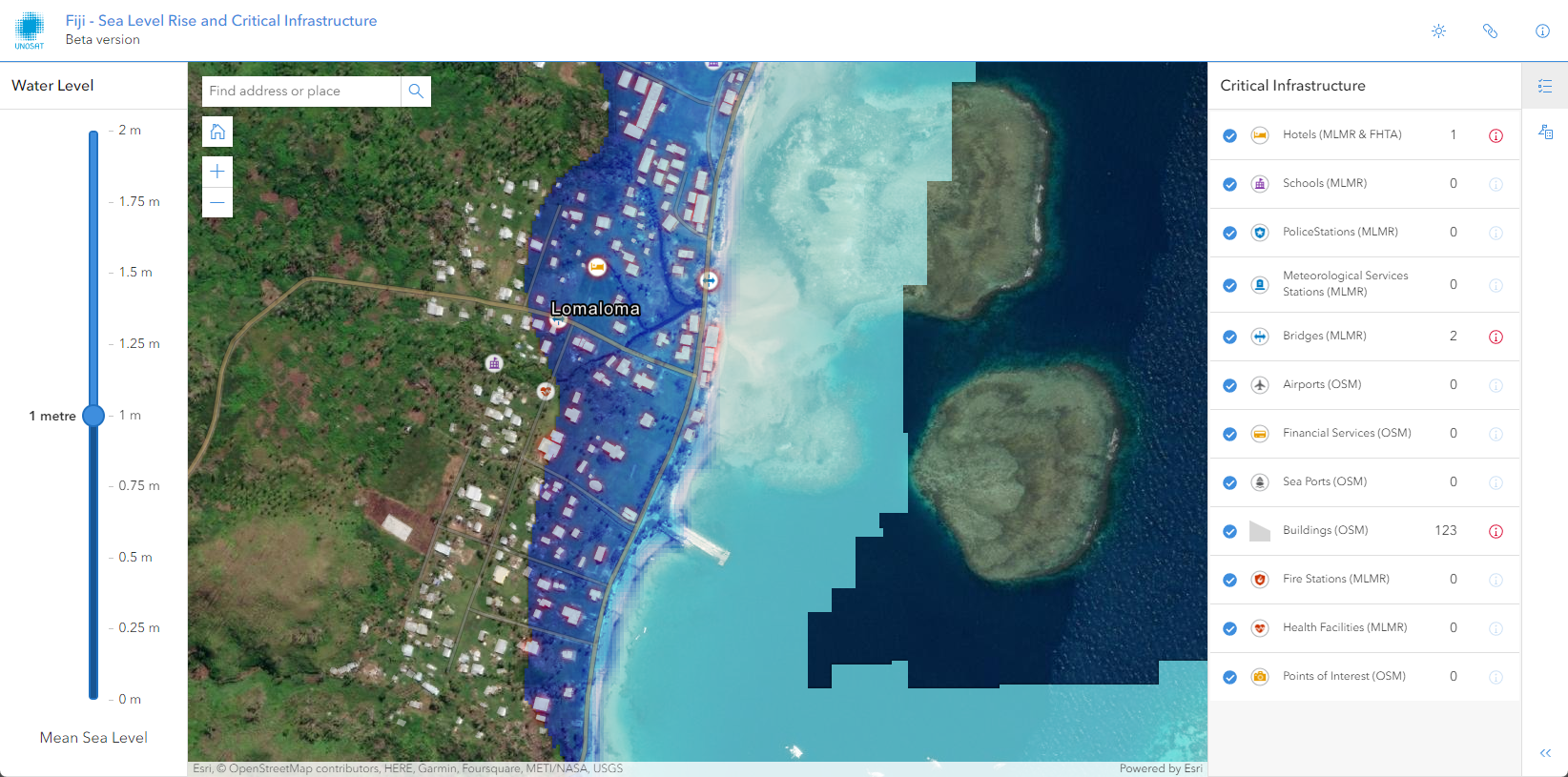 6
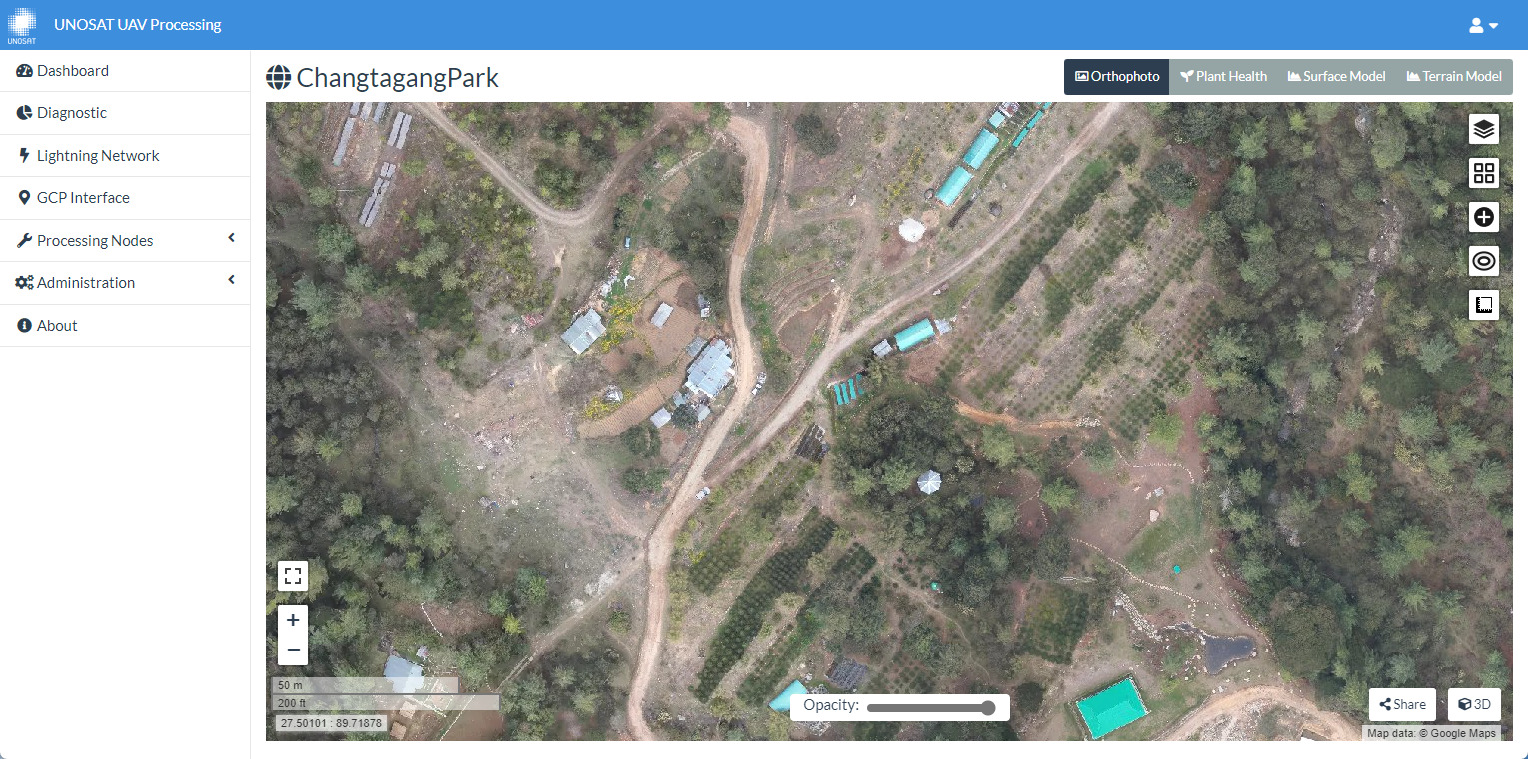 ASIA & AFRICA
PENDING
9
7
[Speaker Notes: Example from Fiji: https://unosat-geodrr.cern.ch/apps/FJI/i-tei-Qele/ 
	The app illustrates crop suitability areas in Viti Levu and Vanua Levu islands ~ 70,000 farming households to benefit from access to the application.

SLR – Critical Infrastructure This interactive webapp can measure the impact of different sea level rise scenarios on housing and relevant infrastructure. The elevation dataset was derived from FABDEM (Forest And Buildings removed Copernicus DEM) data.

	Decision-makers can use the app to visualize areas highly impacted by  projected SLR by 2090, which assists with coastal adaptation planning
TC Lola Dashboard - https://unosat-geodrr.cern.ch/portal/apps/dashboards/ca7acbbfe402480cb6d22d94cd76920e
	This dashboard for NDMO visualizes the impact of cyclone winds on properties in Vanuatu – prioritize essential resources]
Fiji – i tei Qele App
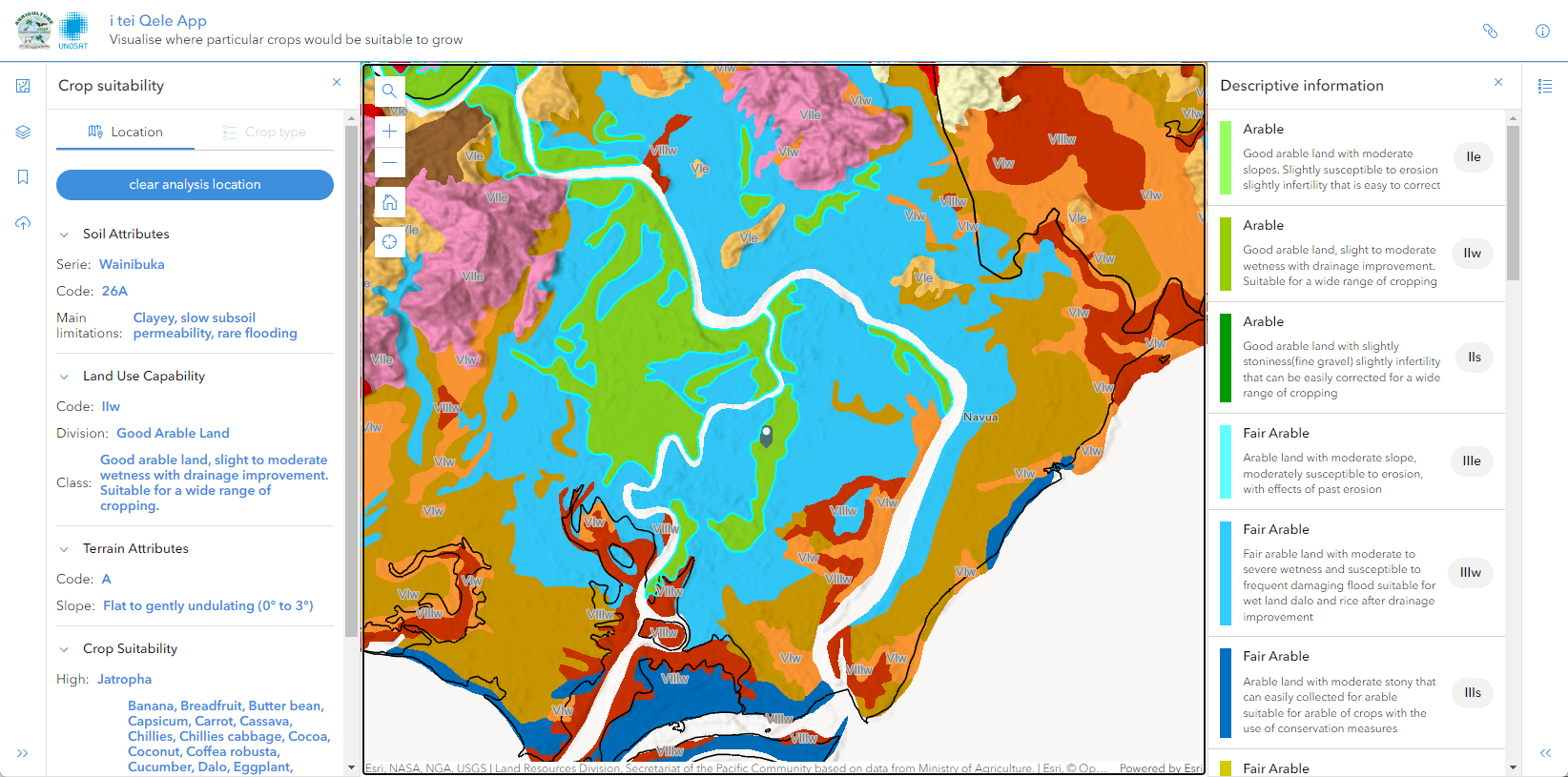 The i tei Qele app illustrates crop suitability areas in Viti Levu and Vanua Levu islands in the Republic of Fiji. Crop suitability areas are summarized by Land Resources Division, Secretariat of the Pacific Community based on data from Ministry of Agriculture and Waterways Fiji.
The application allows famers to visualise where particular crops would be suitable to grow. Users can query by crop type or location and view a summary of soil mapping units, land use capability classes and the main soil limitations for an area of interest. Famers can use the application to assess the suitability of the land for selected crops the soil attributes and land qualities are compared with the individual crop requirements for optimum growth.
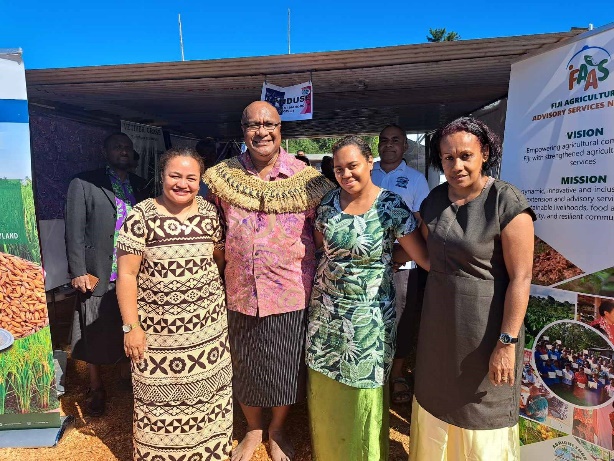 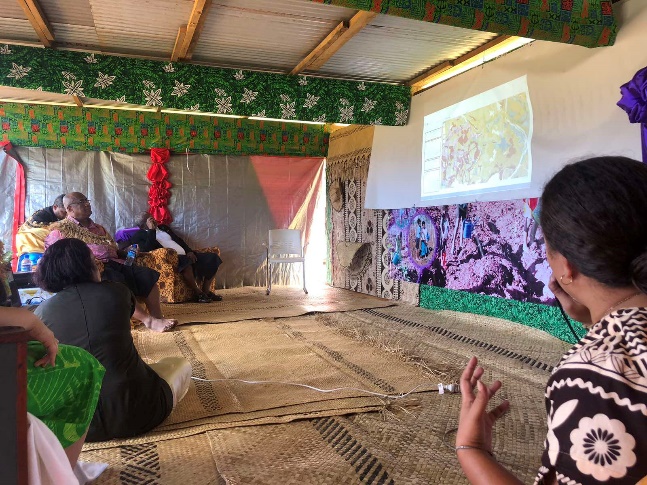 Go to Application
[Speaker Notes: Example from Fiji: https://unosat-geodrr.cern.ch/apps/FJI/i-tei-Qele/ 
70,000 farming household to benefit from access to the application.]
iTei Qele application development process
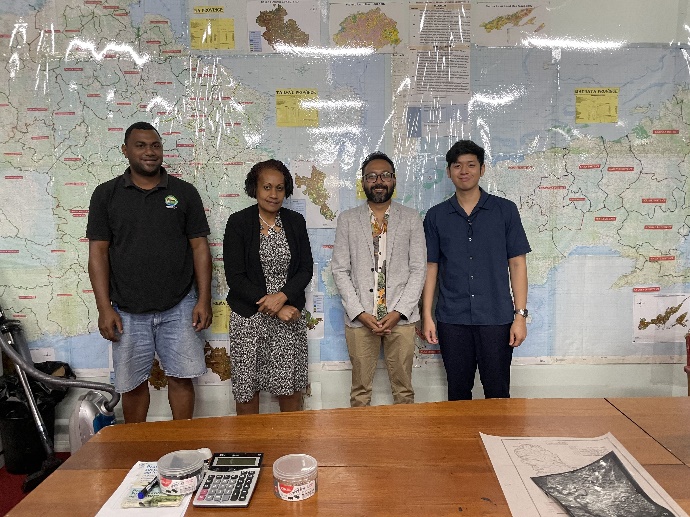 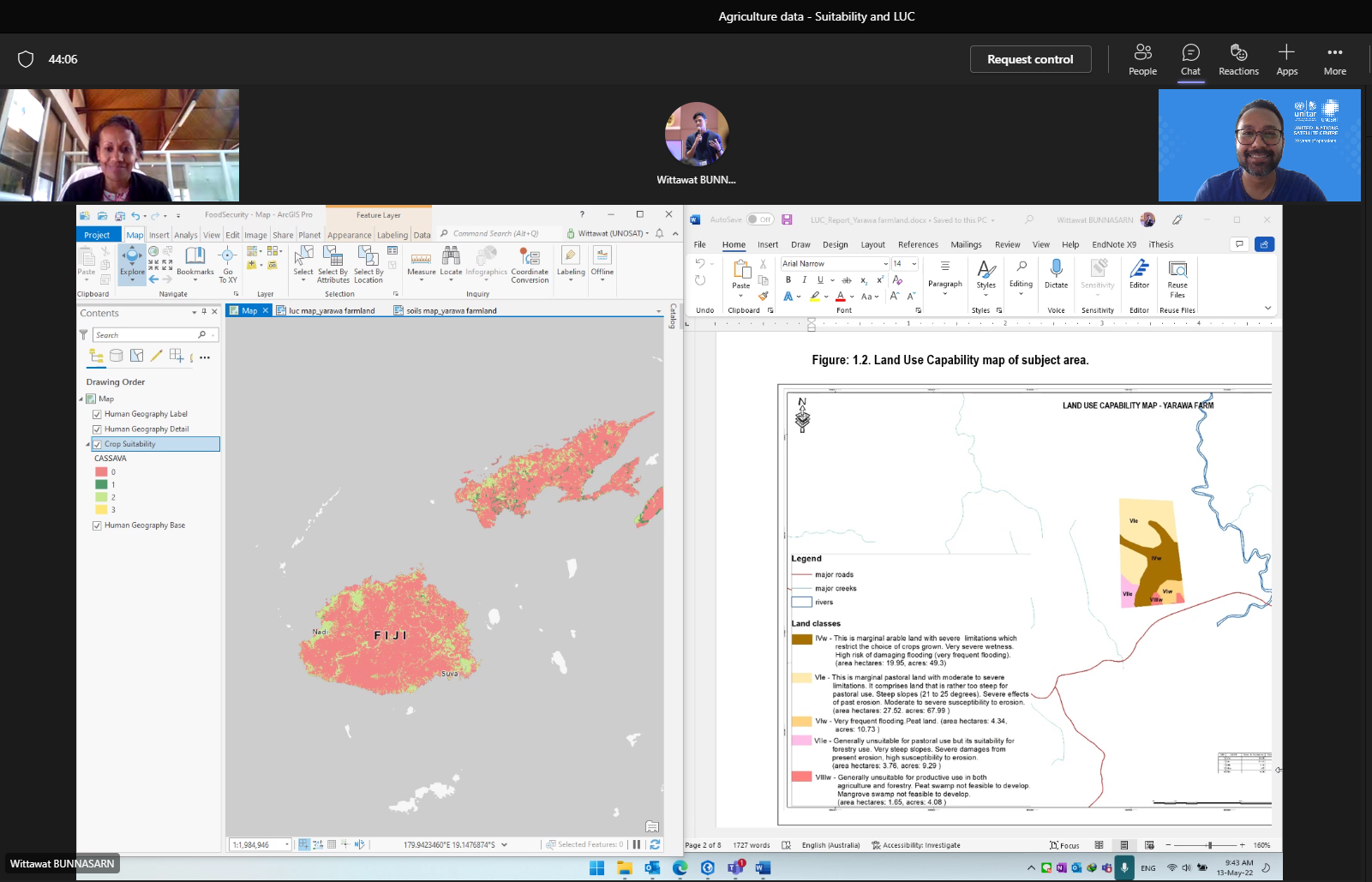 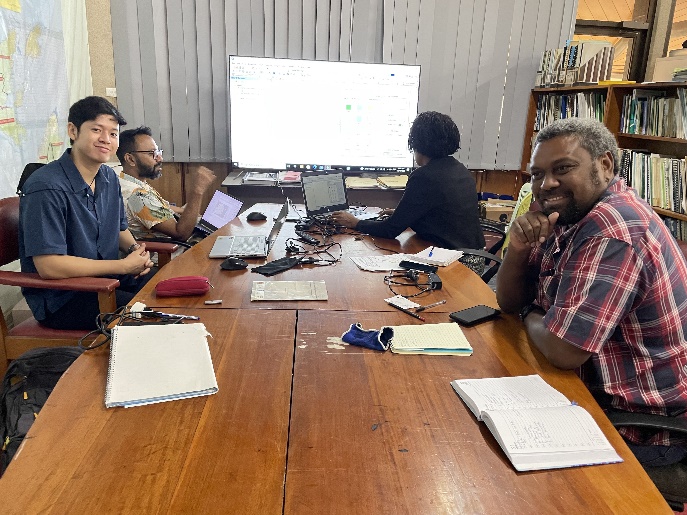 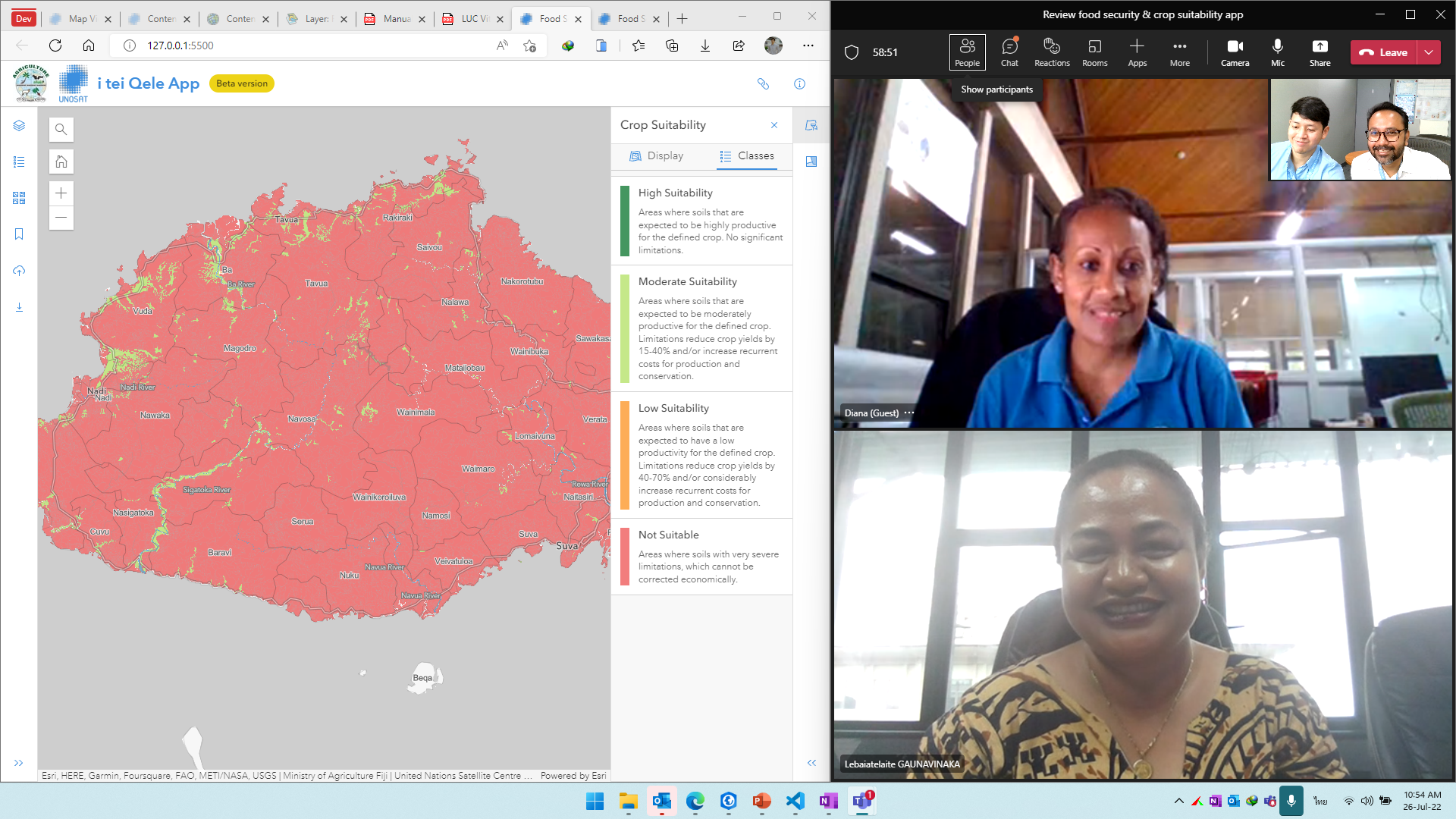 On March 22, 2022, UNOSAT and the Ministry of Agriculture convened in Suva, Fiji to engage in discussions regarding the app's user requirements.
13 May 2022
26 July 2022
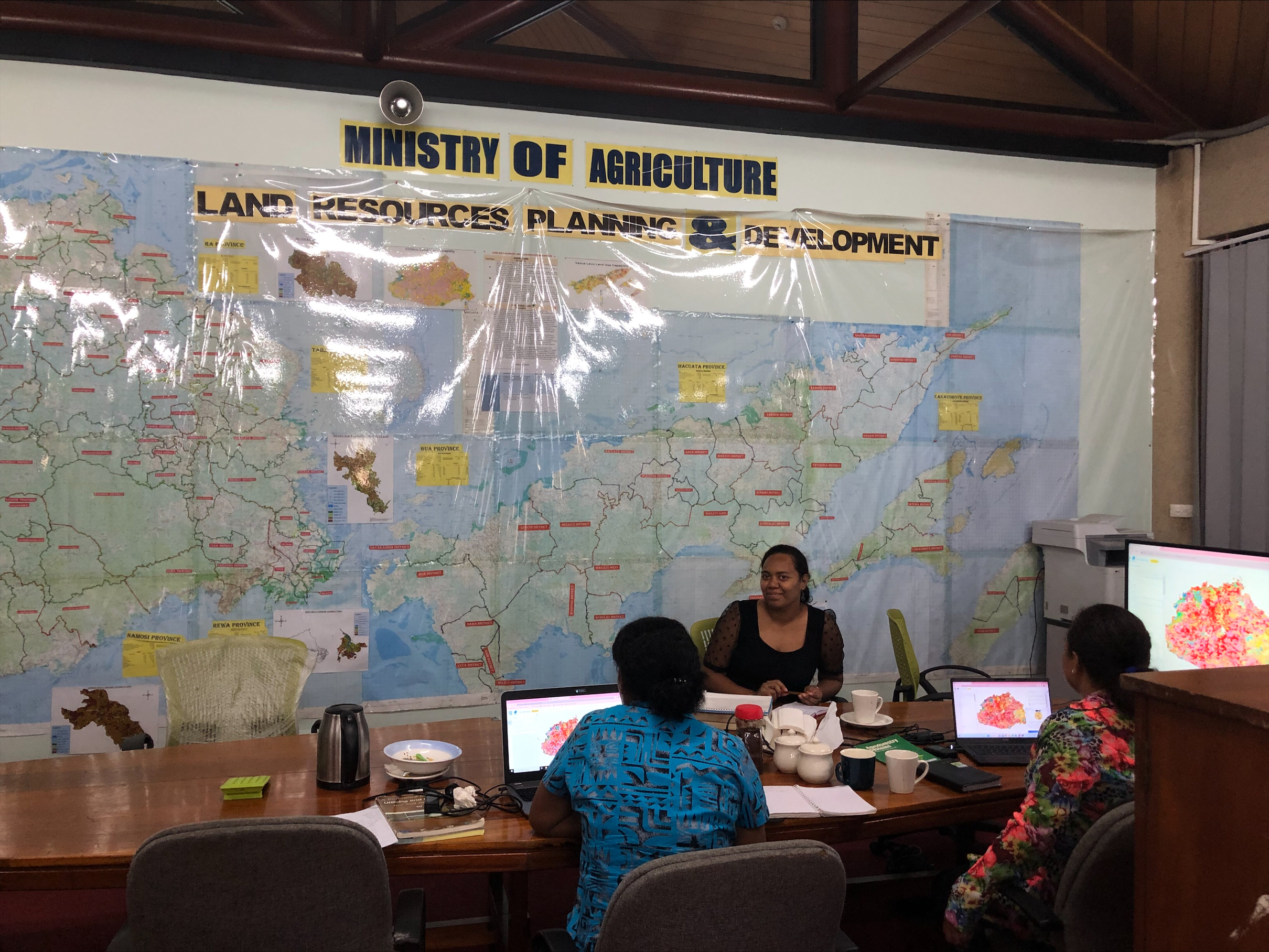 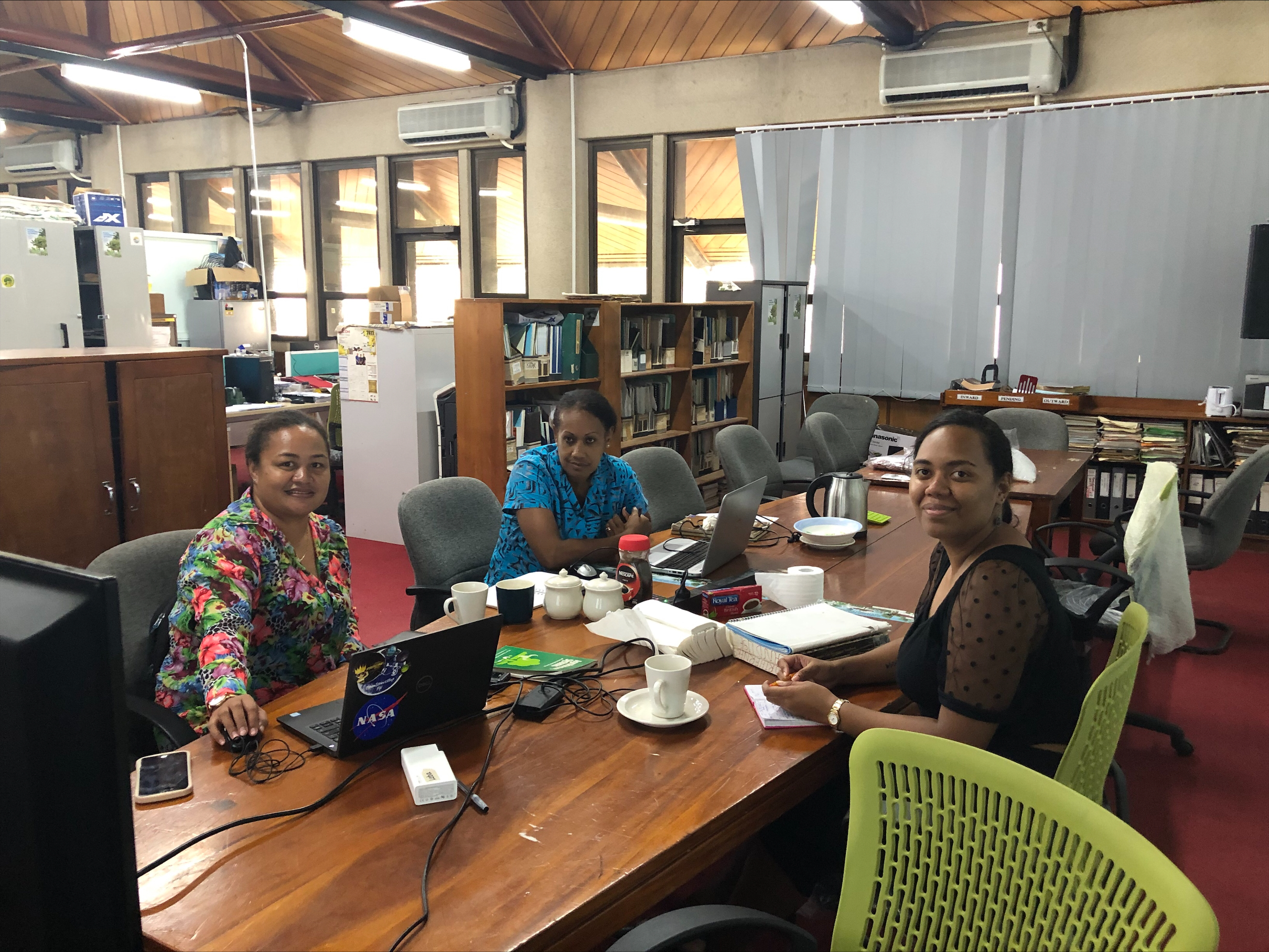 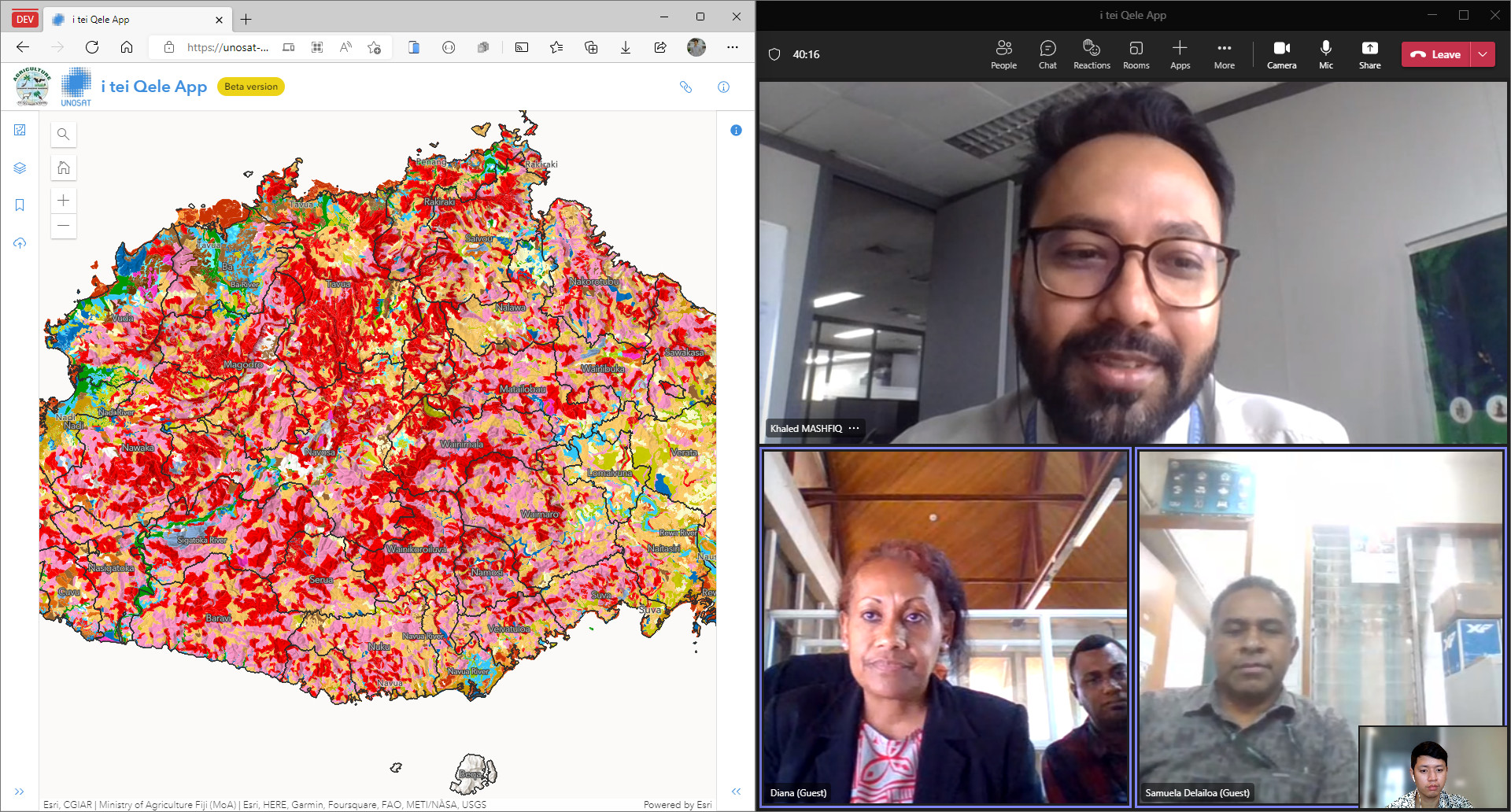 10 November 2022
10 February 2023
SLB - Critical Infrastructure and Sea Level Rise (Beta version)
This interactive webapp can measure the impact of different sea level rise scenarios on housing and relevant infrastructure. The elevation dataset was derived from FABDEM (Forest And Buildings removed Copernicus DEM) data.


Decision-makers can use the app to visualise areas highly impacted by  projected SLR by 2090, which assists with coastal adaptation planning
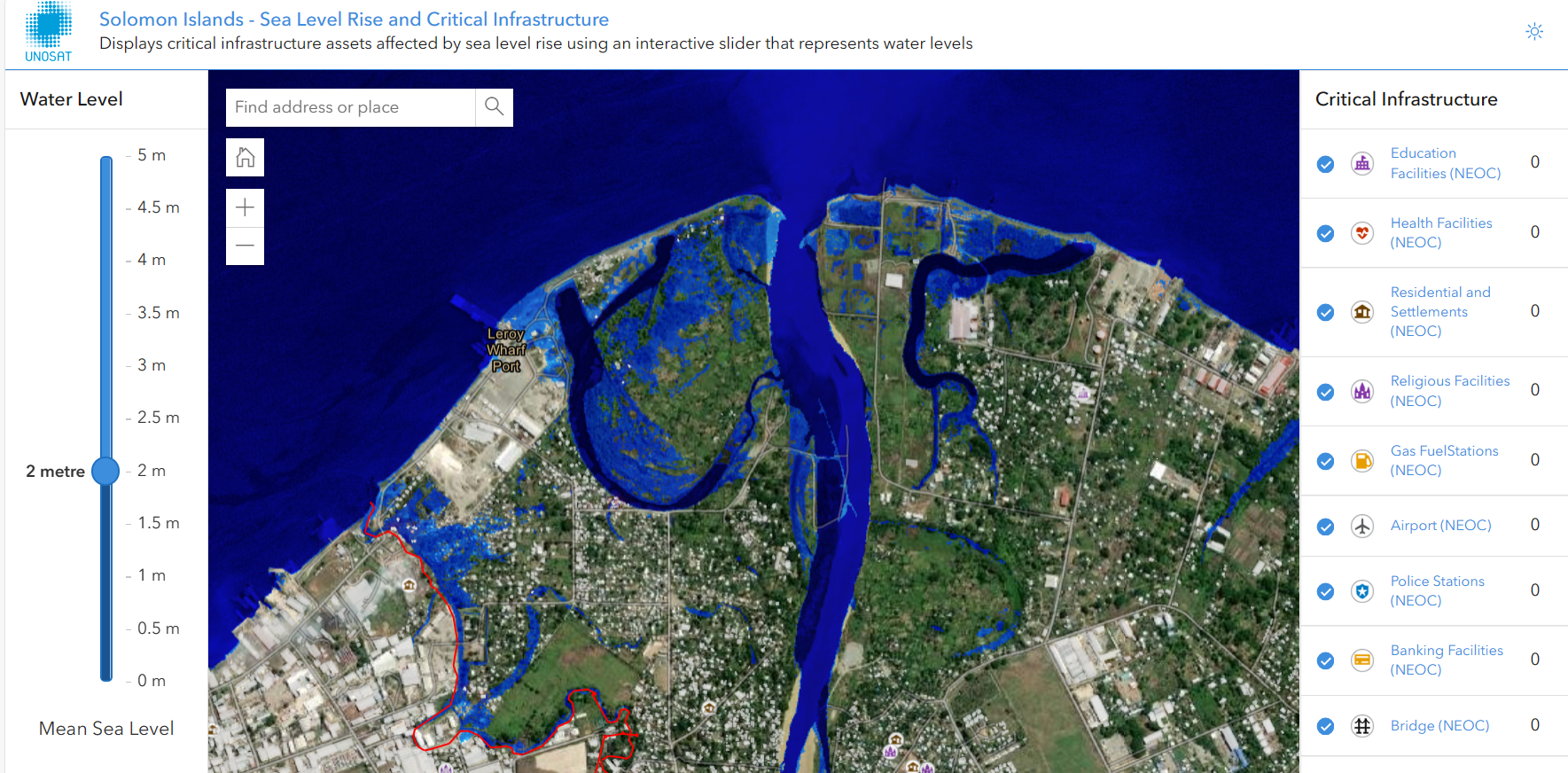 Go to Application
[Speaker Notes: Example from Solomon - Solomon Islands - Sea Level Rise and Critical Infrastructure (cern.ch)]
VUT – Decision Support System for DRM
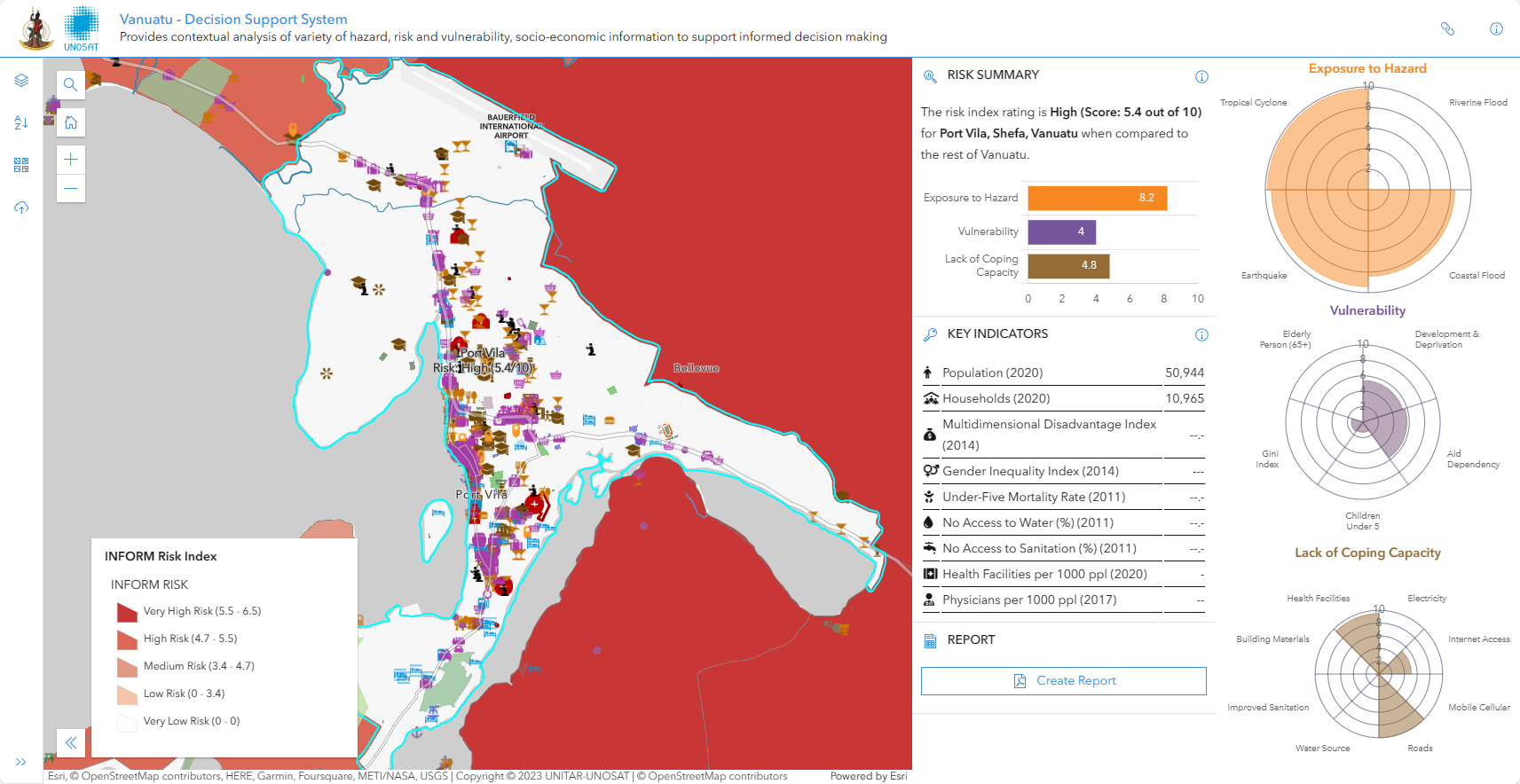 Decision Support System (DSS) for enhanced Disaster Risk Reduction is a tool hosts a diverse set of data under the three dimensions of Risk INFORM Index (Exposure to Hazard, Vulnerability and Lack of coping capacity), which is a global, open-source risk assessment for humanitarian crises and disasters that can support decisions about prevention, preparedness and response. 
This is based on 2020 Census data and Adm level 2 - municipality
[Speaker Notes: Vanuatu – DSS for DRM - https://unosat-geodrr.cern.ch/apps/VUT/DSS/]
VUT – TC Lola Dashboard
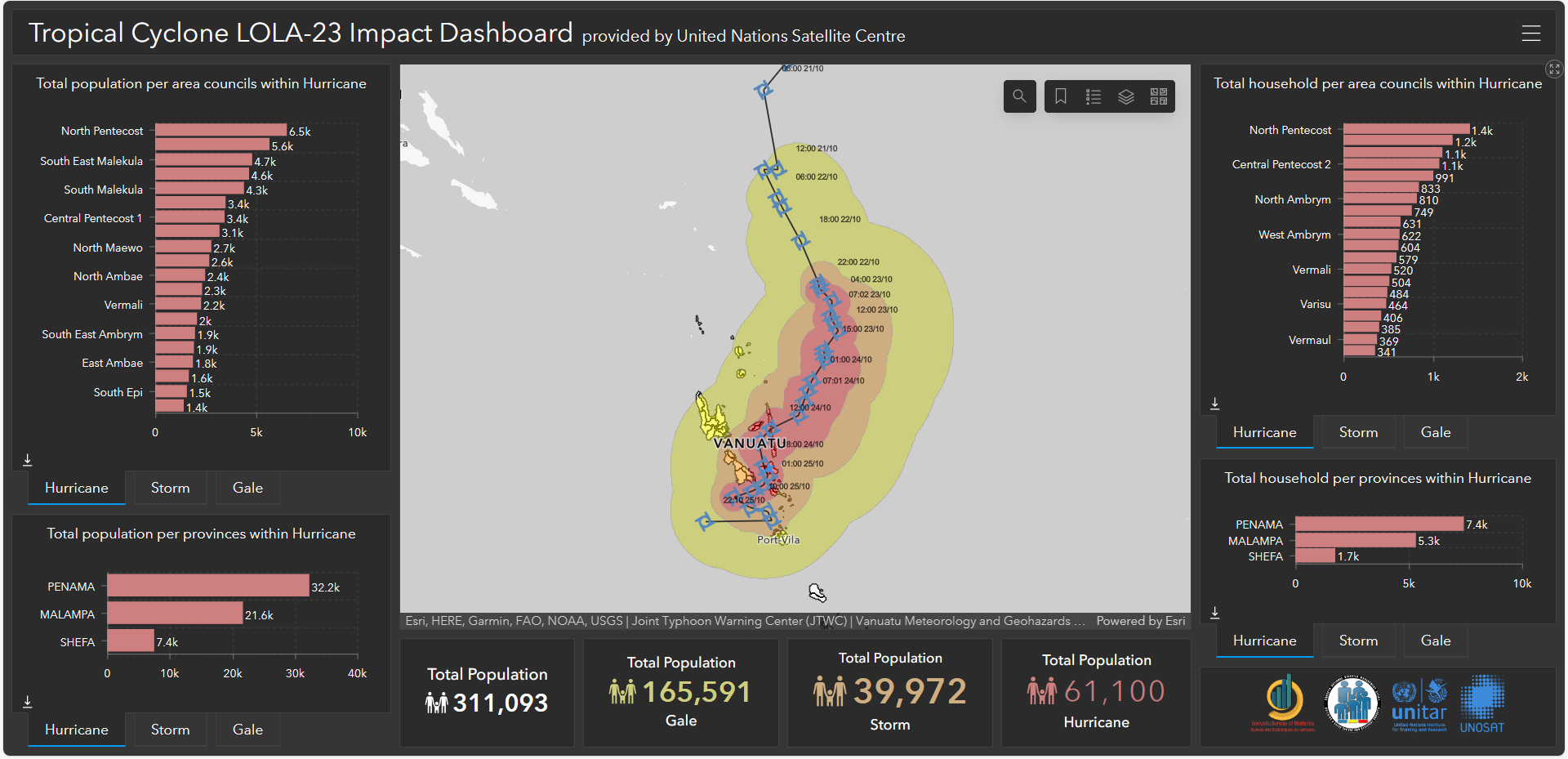 Dashboard for VU NDMO

Visualizing impacts of TC Lola winds over homes, properties and population in Vanuatu.

This enables the prioritization of resources where needed.
,
[Speaker Notes: https://unosat-geodrr.cern.ch/portal/apps/dashboards/ca7acbbfe402480cb6d22d94cd76920e]
What’s next?
Data to Decisions

Problems to Solutions

User centred applications

Country ownership building through co-creation
Questions?
@UNOSAT @UNITAR.unosat
/UNOSAT
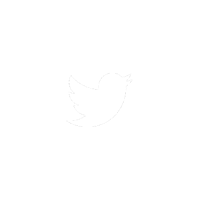 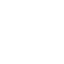 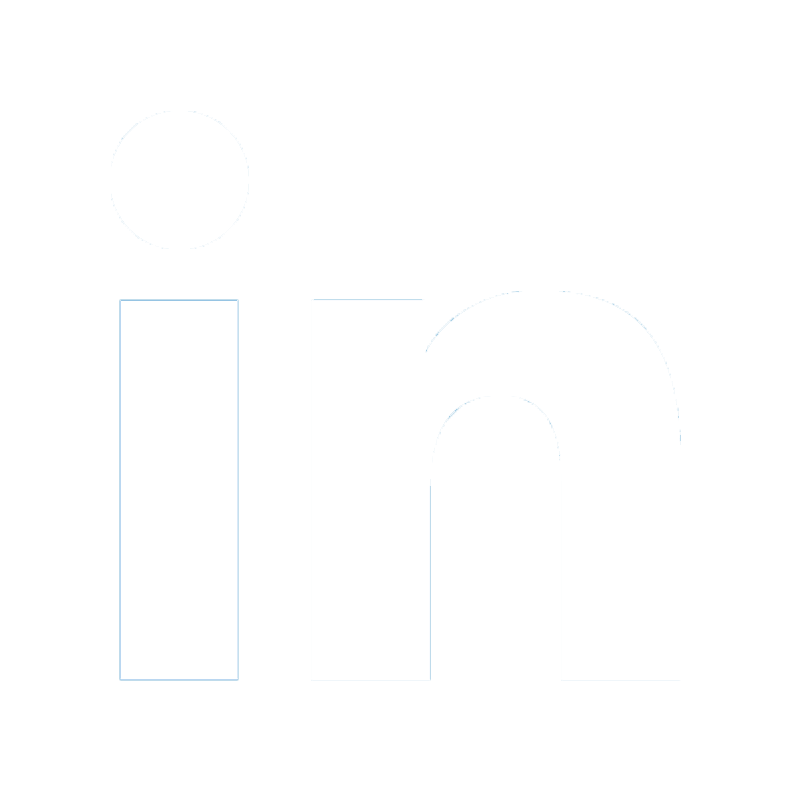